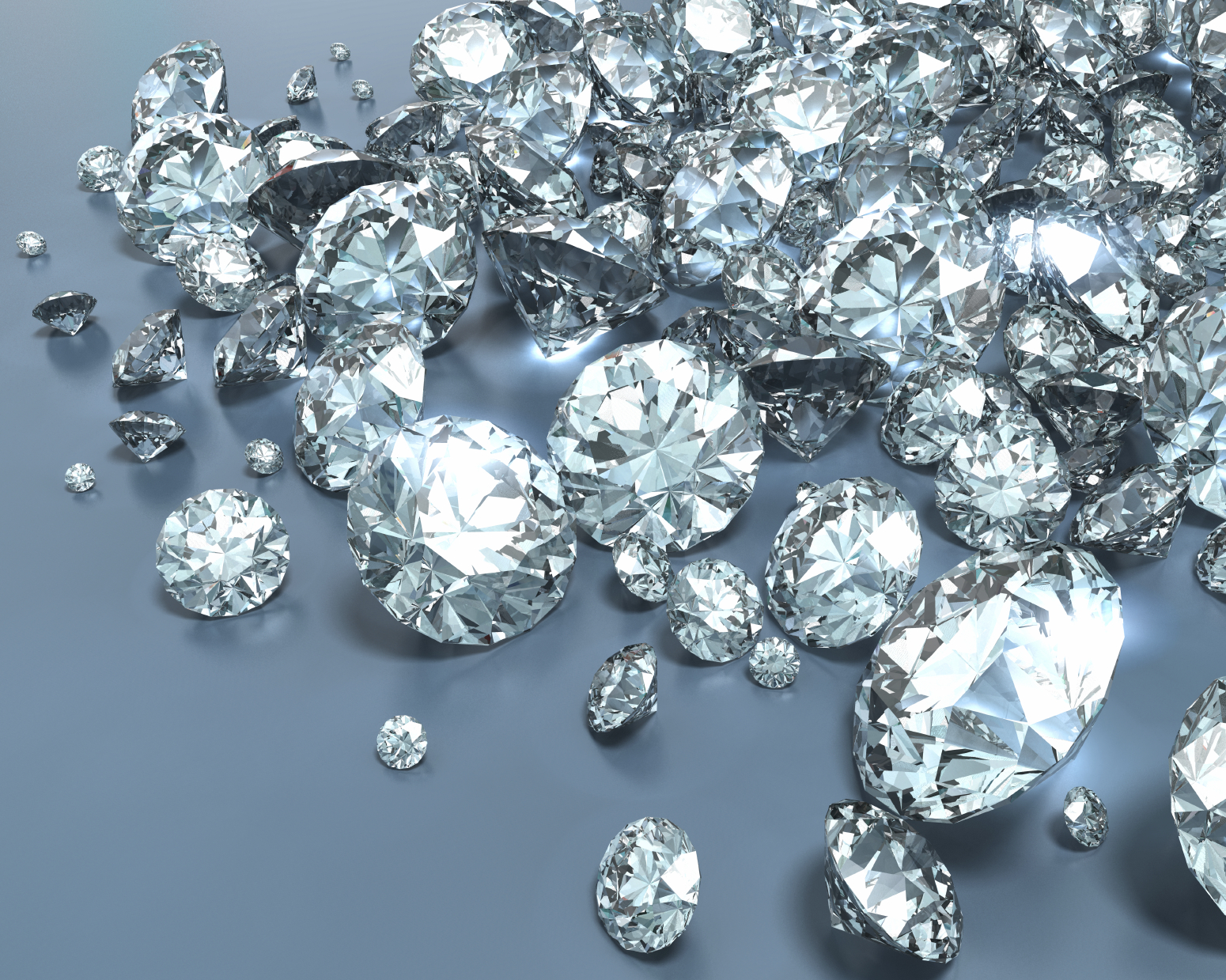 THE BRINK’S COMPANY
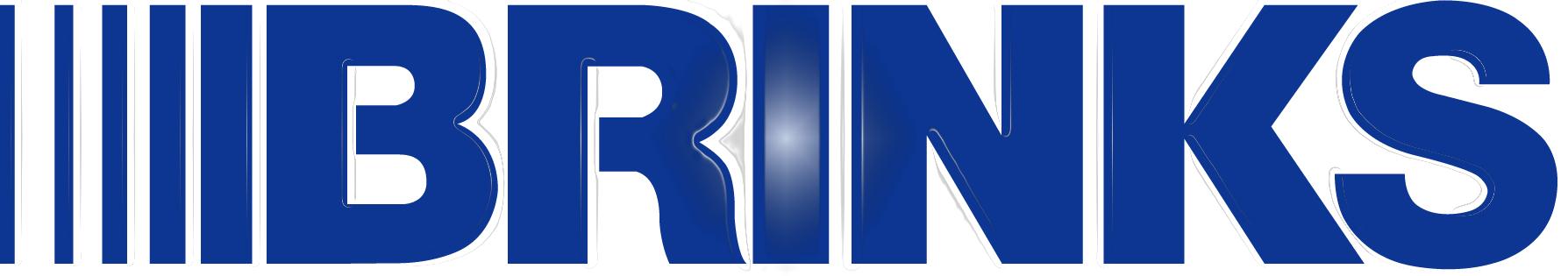 Virginia Commonwealth University
Nick DeRobertis  |  Corbin Fox  |  Kellie Masters  |  Chris Prompovitch
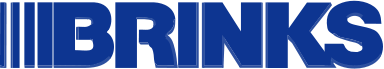 Investment Summary
Brink’s industry has a challenging outlook.
Brink’s underperforms relative to its competitors. 
The company is exposed to substantial risks that management does not fully address.
Fundamental analysis has deemed Brink’s stock overvalued.
Conclusion
Risk Analysis
Financial Analysis
Key Points
Business Overview
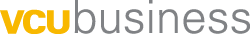 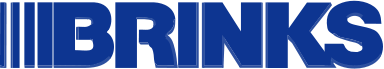 Company Background
1859 – Pittston Coal Company
1999 – Divested coal business
2003 – Name changed to Brink’s
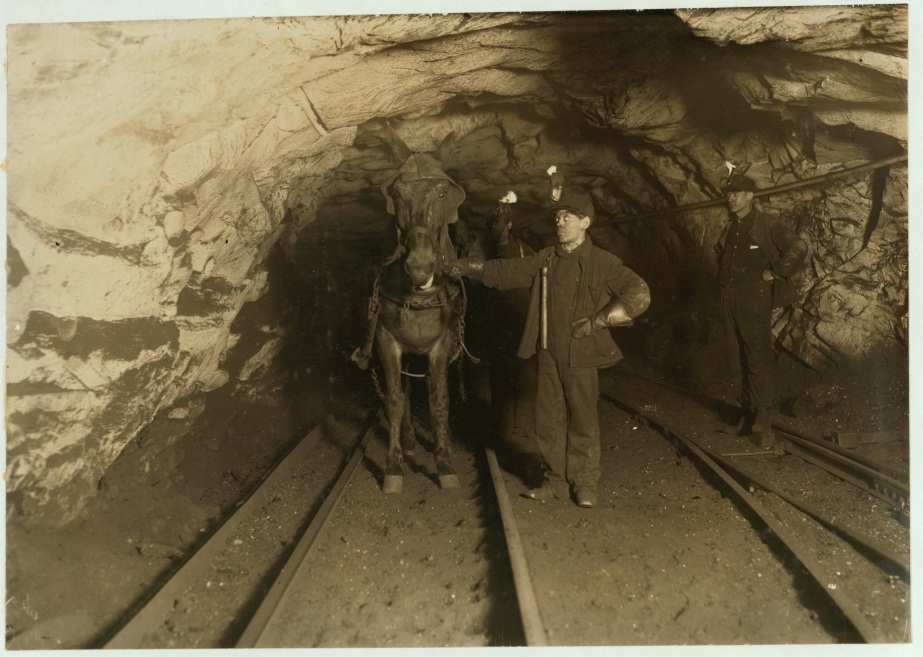 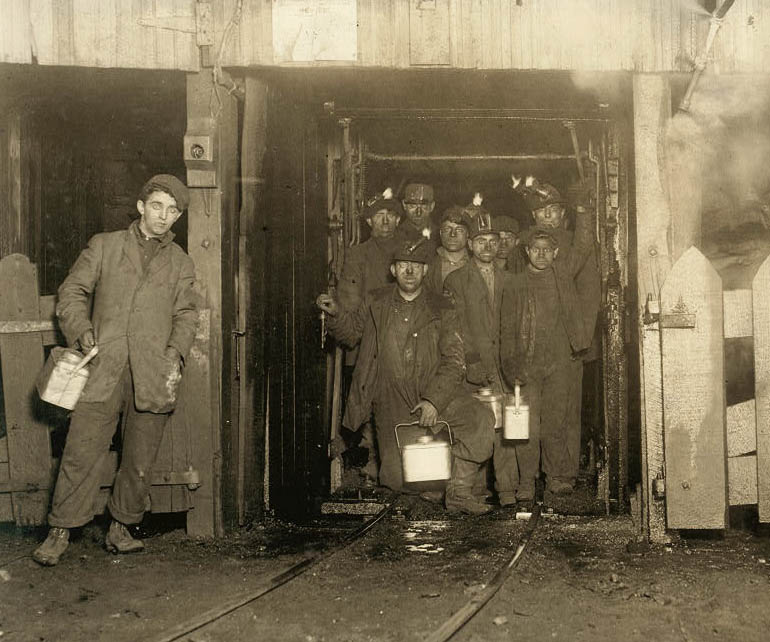 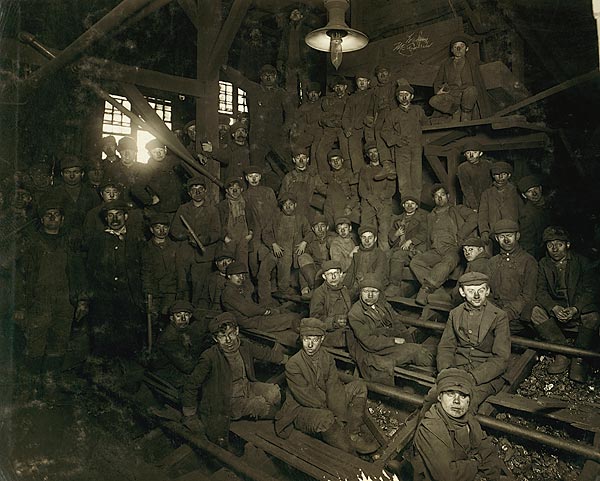 Conclusion
Risk Analysis
Financial Analysis
Key Points
Business Overview
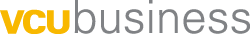 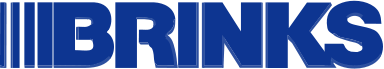 Business Segments
$2.4 billion
Cash-in-Transit
ATM Services
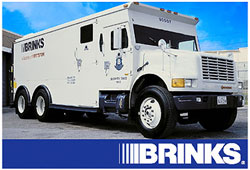 Percentage of 2012 revenue
Security
Services
9%
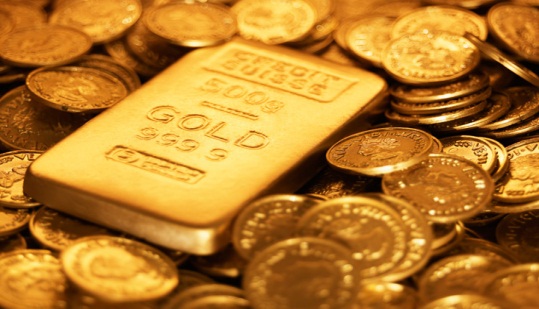 $1.4 billion
Global Services
Cash Management Services
High-Value
Services
36%
Core Services
55%
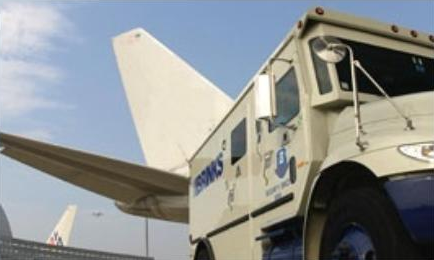 $0.3 billion
Guarding Services
Airport Security
Conclusion
Risk Analysis
Financial Analysis
Key Points
Business Overview
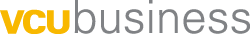 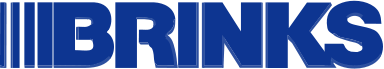 Geographic Segments
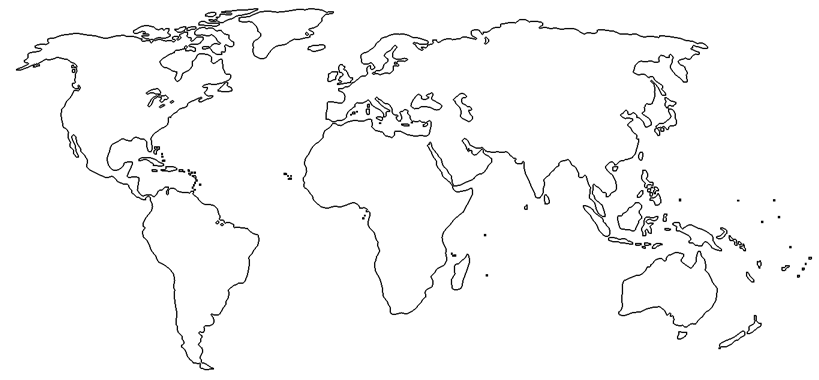 25%
30%
4%
41%
Conclusion
Risk Analysis
Financial Analysis
Key Points
Business Overview
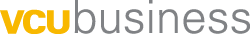 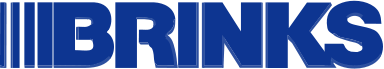 Home Security Spinoff
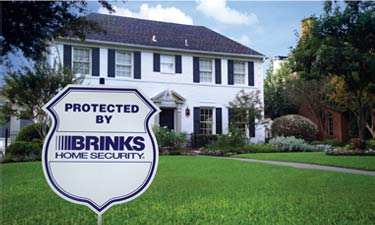 Percentage of total ($337 Million)
Percentage of total ($3,219 Million)
Conclusion
Risk Analysis
Financial Analysis
Key Points
Business Overview
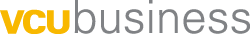 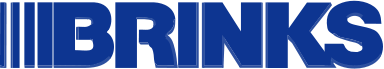 Industry Dynamics
Retail Centers
Banks
Other Retail Businesses
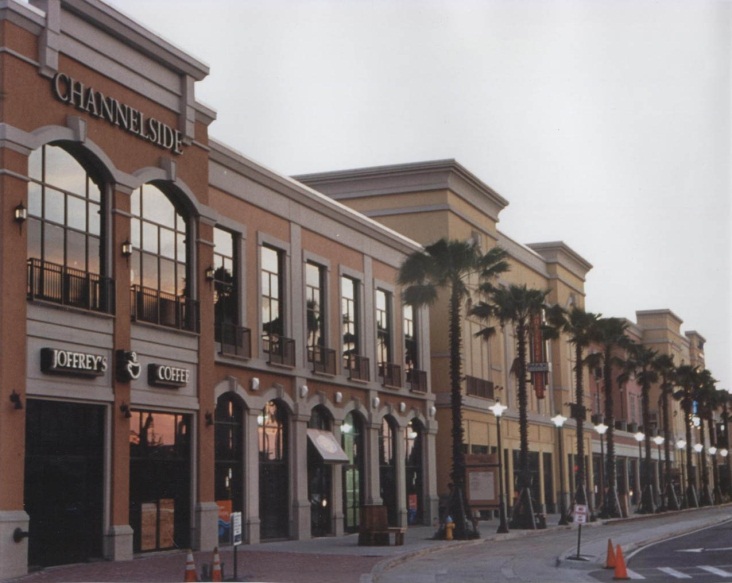 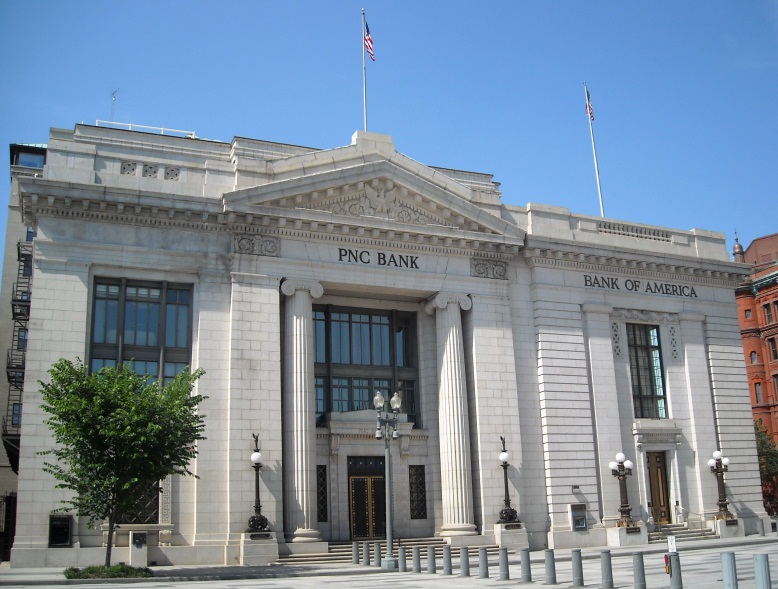 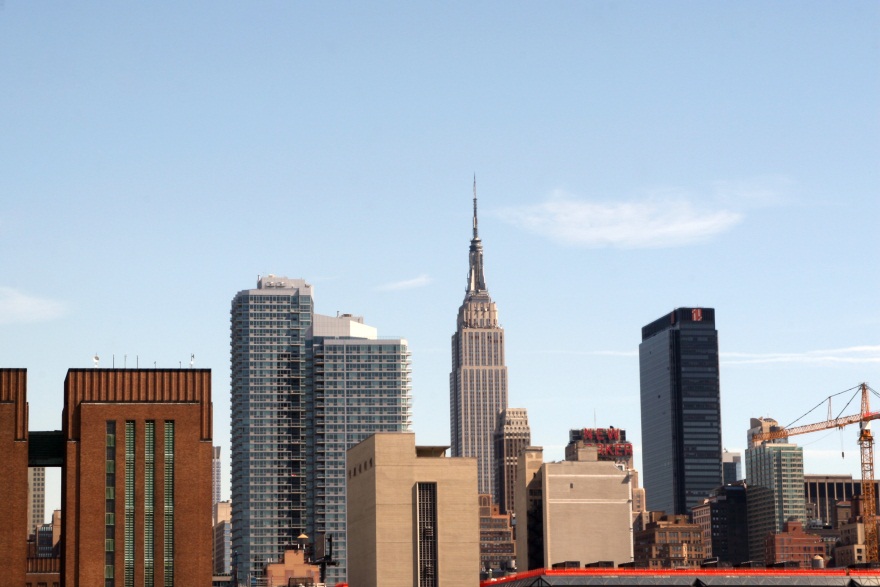 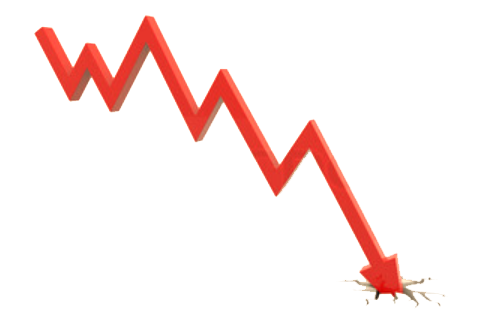 Conclusion
Risk Analysis
Financial Analysis
Key Points
Business Overview
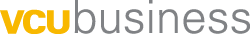 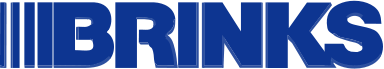 Key External Driver
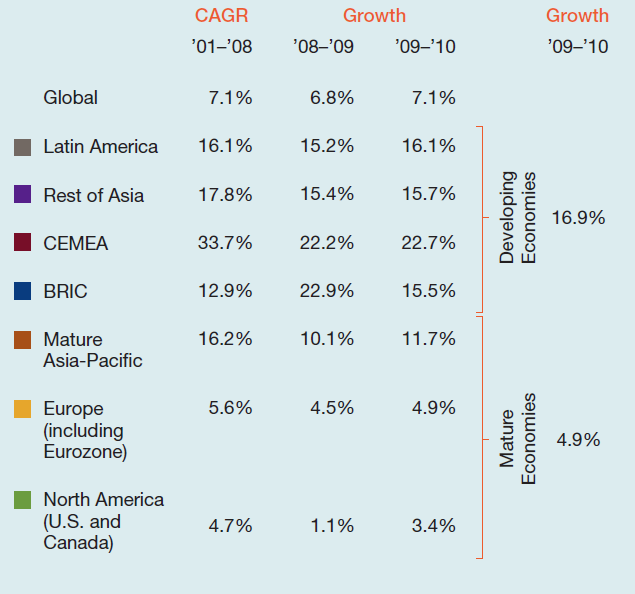 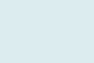 Weighted Average
’01–’10

7.07%
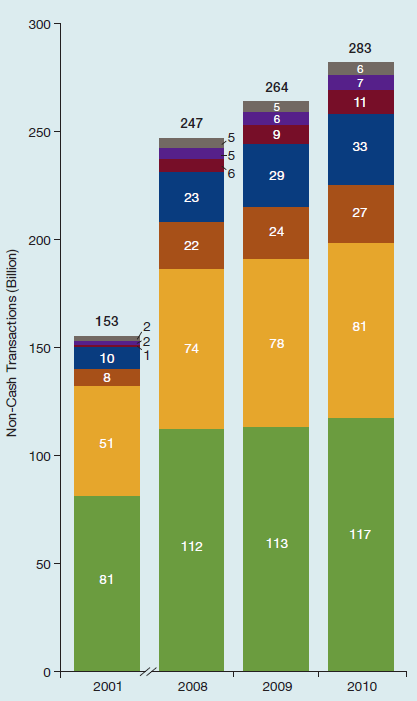 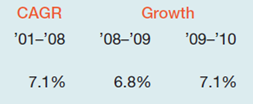 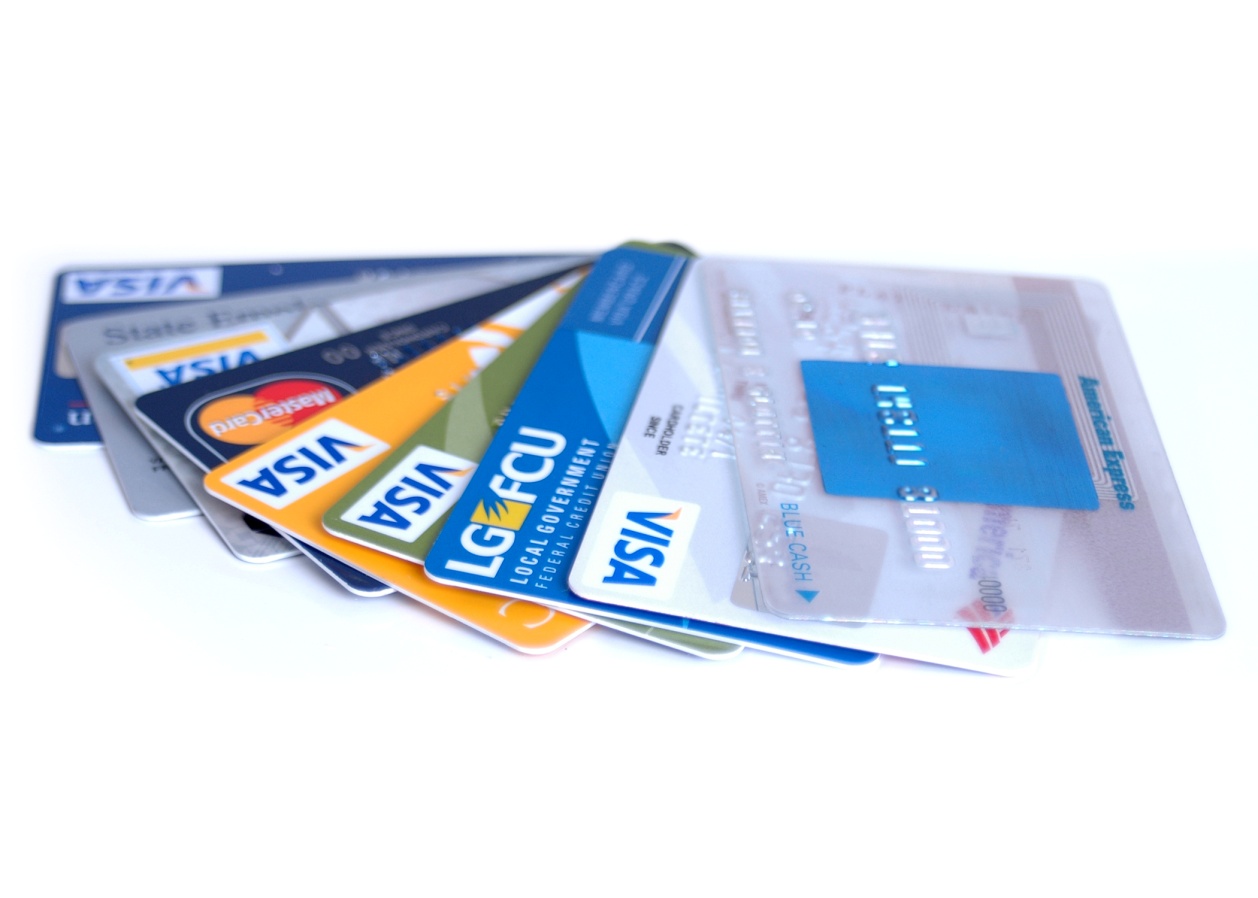 Conclusion
Risk Analysis
Financial Analysis
Key Points
Business Overview
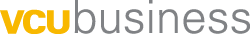 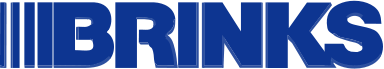 Competitive Landscape
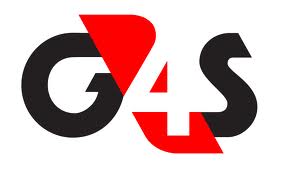 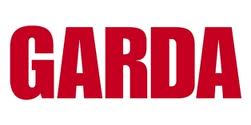 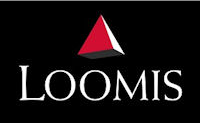 Brink’s
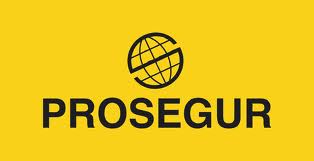 Conclusion
Risk Analysis
Financial Analysis
Key Points
Business Overview
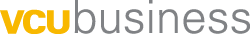 Investment Summary
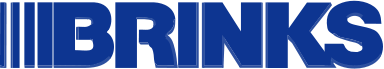 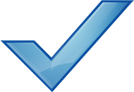 Brink’s industry has a challenging outlook.
Brink’s underperforms relative to its competitors.
The company is exposed to substantial risks that management does not fully address.
Fundamental analysis has deemed Brink’s stock overvalued.
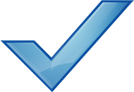 Conclusion
Risk Analysis
Financial Analysis
Key Points
Business Overview
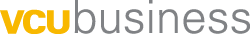 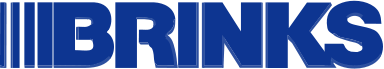 Risk Analysis
INDUSTRY RISKS
1. Segment Failure Risk
2. New Entrant Risk
9
OPERATIONAL RISKS
3. Stolen Consumer Valuables
4. Failure of IT Systems
5. Reputation Risk
6. Previous Operations Litigations
7
PROBABILITY
10
REGULATORY RISKS
7. Industry Regulation Change
8. Tax Regulation Change
3
2
5
8
FINANCIAL RISKS
9. Currency Exchange Risk
10. Unfunded Liability Risk
6
4
1
SEVERITY
Conclusion
Risk Analysis
Financial Analysis
Key Points
Business Overview
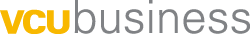 [Speaker Notes: The industry Brink’s is placed in poses risks to their sustainability in the future. The macro risk that is created by an unstable economic environment, and a potential decrease in demand, opens Brink’s up to the possibility of segment failure. The company also faces much competition. For example, Brink’s management identified Garda as a low-cost competitor that has taken market share from them. Management is reluctant to mitigate this risk and so it remains a threat. Also, there is a risk of new entrants joining the industry which could put even more pressure on Brink’s.]
Investment Summary
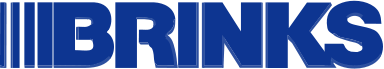 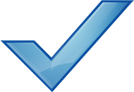 Brink’s industry has a challenging outlook.
Brink’s underperforms relative to its competitors.
The company is exposed to substantial risks that management does not fully address.
Fundamental analysis has deemed Brink’s stock overvalued.
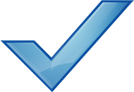 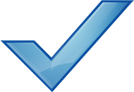 Conclusion
Risk Analysis
Financial Analysis
Key Points
Business Overview
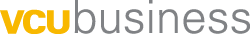 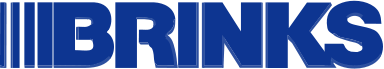 Revenue Growth
Conclusion
Risk Analysis
Financial Analysis
Key Points
Business Overview
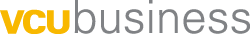 Picture relating to hedging currency exchange risk
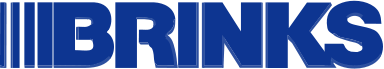 Cost of Goods Sold & Margins
Conclusion
Risk Analysis
Financial Analysis
Key Points
Business Overview
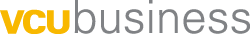 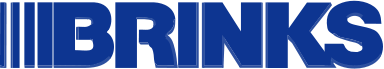 Net Income
Conclusion
Risk Analysis
Financial Analysis
Key Points
Business Overview
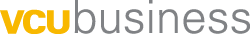 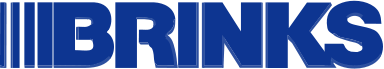 Pension Liabilities
Conclusion
Risk Analysis
Financial Analysis
Key Points
Business Overview
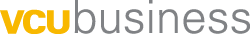 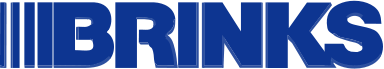 Cash Flows
Cash from Operating Activities
Cash from Discontinued Operations
Free Cash Flow
Conclusion
Risk Analysis
Financial Analysis
Key Points
Business Overview
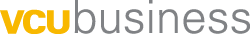 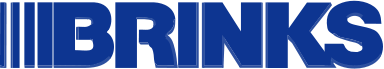 Price Target & Weighting
Conclusion
Risk Analysis
Financial Analysis
Key Points
Business Overview
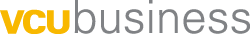 P/E Analysis
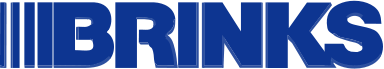 Conclusion
Risk Analysis
Financial Analysis
Key Points
Business Overview
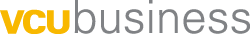 Other Valuation Methods
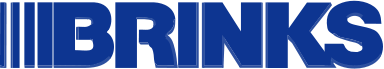 Conclusion
Risk Analysis
Financial Analysis
Key Points
Business Overview
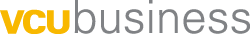 Economic Value Added
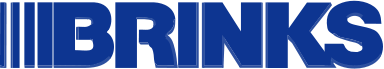 Conclusion
Risk Analysis
Financial Analysis
Key Points
Business Overview
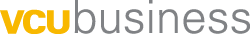 Monte Carlo Simulation – Valuation Risk
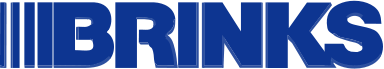 Conclusion
Risk Analysis
Financial Analysis
Key Points
Business Overview
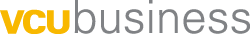 Investment Summary – Why Sell?
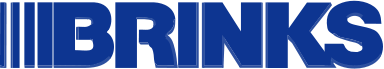 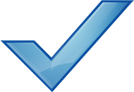 Brink’s industry has a challenging outlook.
Brink’s underperforms relative to its competitors. 
The company is exposed to substantial risks that management does not fully address.
Fundamental analysis has deemed Brink’s stock overvalued.
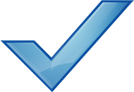 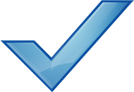 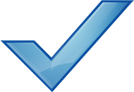 Conclusion
Risk Analysis
Financial Analysis
Key Points
Business Overview
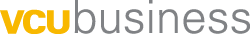 Brink’s Share Price
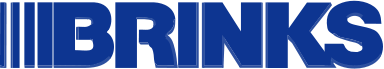 BCO 	29.82 (0.27)		 BCO 27.75 (2.07)		 BCO 27.27 (0.48)		 BCO 26.93 (0.34)		 BCO 26.82 (0.11)		 BCO 26.79 (0.03)		 BCO 26.77 (0.02)		 BCO 26.62 (0.15)		 BCO 26.54 (0.08) 	 	BCO 26.35 (0.19)
Conclusion
Risk Analysis
Financial Analysis
Key Points
Business Overview
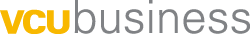 Thank You!
Questions
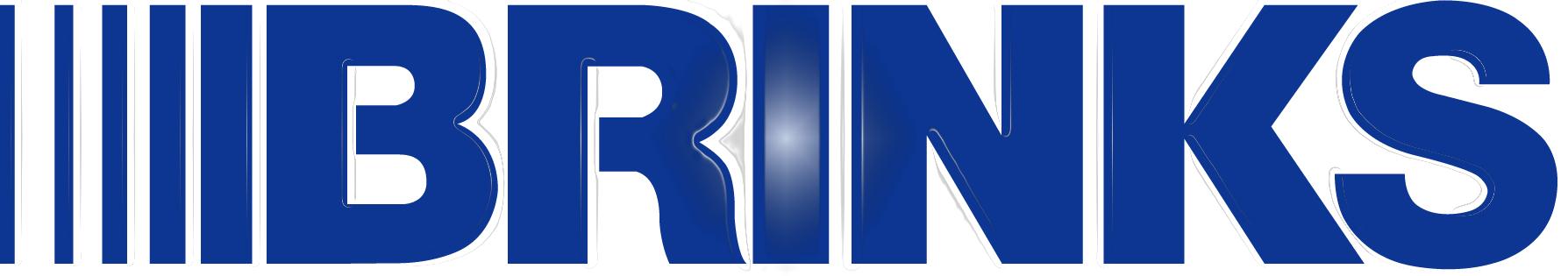 Virginia Commonwealth University
Nick DeRobertis  |  Corbin Fox  |  Kellie Masters  |  Chris Prompovitch
Slide Navigator - Presentation
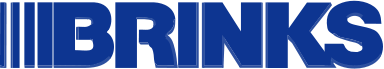 I.	Investment Summary      [1]      [2]      [3]

II.	Business Overview

	A.	Business Description
		i.	Company Background
		ii.  	Business Segments
		iii.	Geographic Segments
		iv.	Home Security Spinoff

	B.	Industry Overview
		i.	Industry Dynamics
		ii.	Key External Drivers

	C.	Competitor Analysis
		i.	Competitive Landscape
Financial Analysis

	     A.	Financial Statements
		      i.	Revenue Growth
		      ii.	Cost of Goods Sold  & Operating Margins
		      iii.	Net Income		      iv.	Pension Liabilities
		      v.	Cash Flows

	     B.	Valuation
		      i.	Price Target & Weighting
		      ii.	P/E Analysis
		      iii.	Other Valuation Methods
		      iv.	Economic Value Added
		      v.	Monte Carlo Simulation – Valuation Risk
V.	Conclusion
	      A.  Why Sell?
	      B.	Brink’s Share Price
Risk Analysis
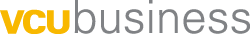 Slide Navigator - Appendix
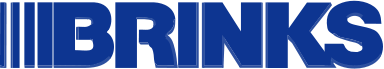 Company Overview

Global Beta Calculation
Key Metrics
Market Profile
Operating Statistics by Geographic Segments
Products and Services
Revenue by Geographic Segments
Stock Price v. S&P 500
Executive Compensation
 
Industry Overview

Global M-payments Transactions
World Index v. Industry Index

Competitor Analysis

Comparable Analysis [1] [2] [3]
DuPont Analysis [1] [2] [3]
G4s Key Statistics
Garda Key Statistics	
Loomis Key Statistics
Prosegur Key Statistics
Investment Summary

Porter’s Five Forces Model
S.W.O.T. Analysis
Valuation

2012 Estimate CalculationAssumptions [1] [2]
DCF Sensitivity Analysis
Economic Value Added (EVA)
Free Cash Flow (FCF) Calculation
Free Cash Flow (FCF) Yield
Historical & Projected Earnings
Perpetuity Growth ModelP/E Valuation


Frequently Asked
Questions

[1]	[11]
[2a] [2b] 	[12]
[3]	[13]
[4]	[14]
[5]	[15]
[6]	[16]
[7]	[17]
[8]	[18]
[9]	[19]
[10]	[20]
Financials

Balance Sheet
Balance Sheet (Common size)
Capital Structure & Cost of Capital (WACC) 
Credit Rating & Outlook
Currency Devaluation Data
Financial Analysis Ratios
Income Statement
Institutional Holdings [1] [2]
OPEB [1] [2] [3]
Pension Liabilities [1] [2] [3] [4] [5]
Pension Projections Funded Status
Statement of Cash Flows
Transaction Summary [1] [2]
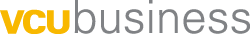 Key Metrics
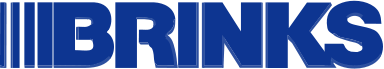 Source: Team’s Analysis
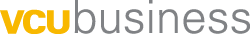 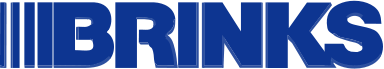 Market Profile
Source: S&P Capital IQ, Yahoo! Finance
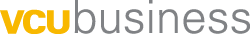 Brink’s Products & Services
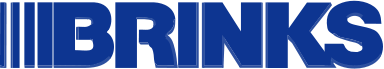 Source: S&P Capital IQ
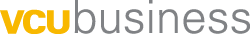 Revenue by Geographic Segments
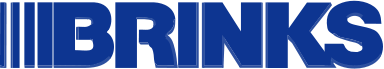 Source: S&P Capital IQ
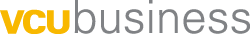 Operating Statistics by Geographic Segments
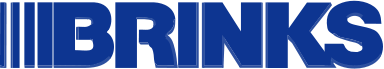 Source: S&P Capital IQ
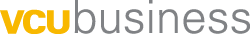 Stock Price v. S&P 500
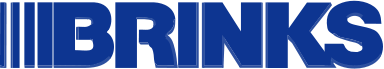 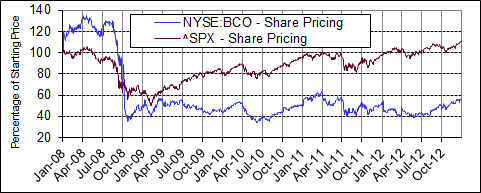 Source: S&P Capital IQ
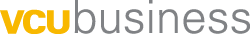 Executive Compensation
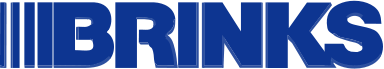 Source: Morningstar
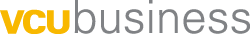 Global Beta Calculation
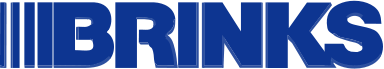 Source: Bloomberg, Team’s Analysis
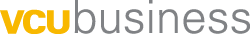 Global M-payments Transactions
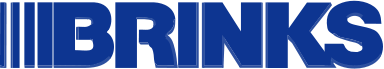 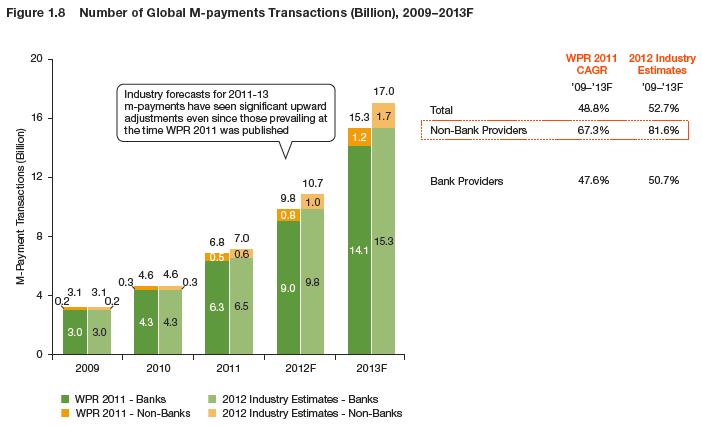 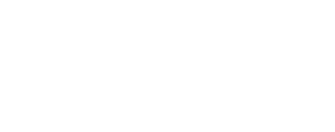 Source: 2012 World Payments Report
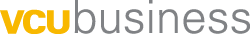 MSCI v. Security & Alarm Services Index
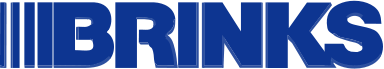 Source: Bloomberg, Team’s Analysis
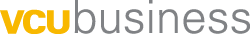 G4S Key Statistics
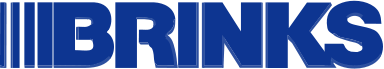 Source: S&P Capital IQ, Team’s Analysis
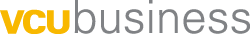 Garda Key Statistics
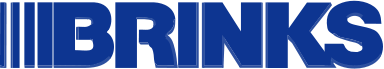 Source: S&P Capital IQ, Team’s Analysis
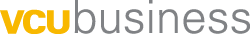 Loomis Key Statistics
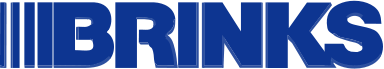 Source: S&P Capital IQ, Team’s Analysis
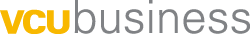 Prosegur Key Statistics
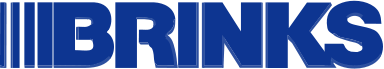 Source: S&P Capital IQ, Team’s Analysis
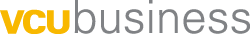 Comparable Analysis, Pt. I
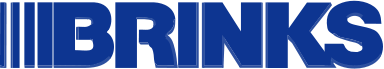 Source: S&P Capital IQ, Team’s Analysis
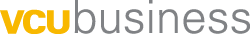 Comparable Analysis, Pt. II
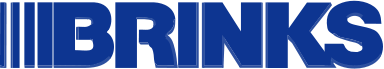 Source: S&P Capital IQ, Team’s Analysis
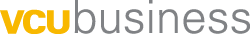 Comparable Analysis, Pt. III
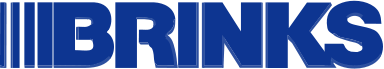 Source: S&P Capital IQ, Team’s Analysis
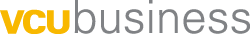 DuPont Analysis, Pt. I
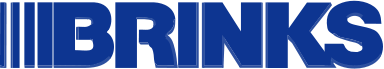 Source: Team’s Analysis
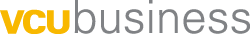 DuPont Analysis, Pt. II
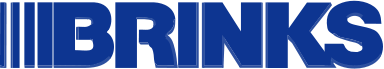 Source: Team’s Analysis
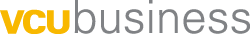 DuPont Analysis, Pt. III
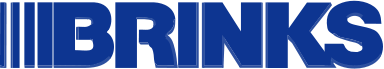 Source: Team’s Analysis
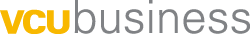 S.W.O.T. Analysis
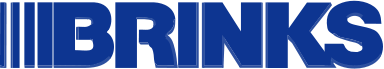 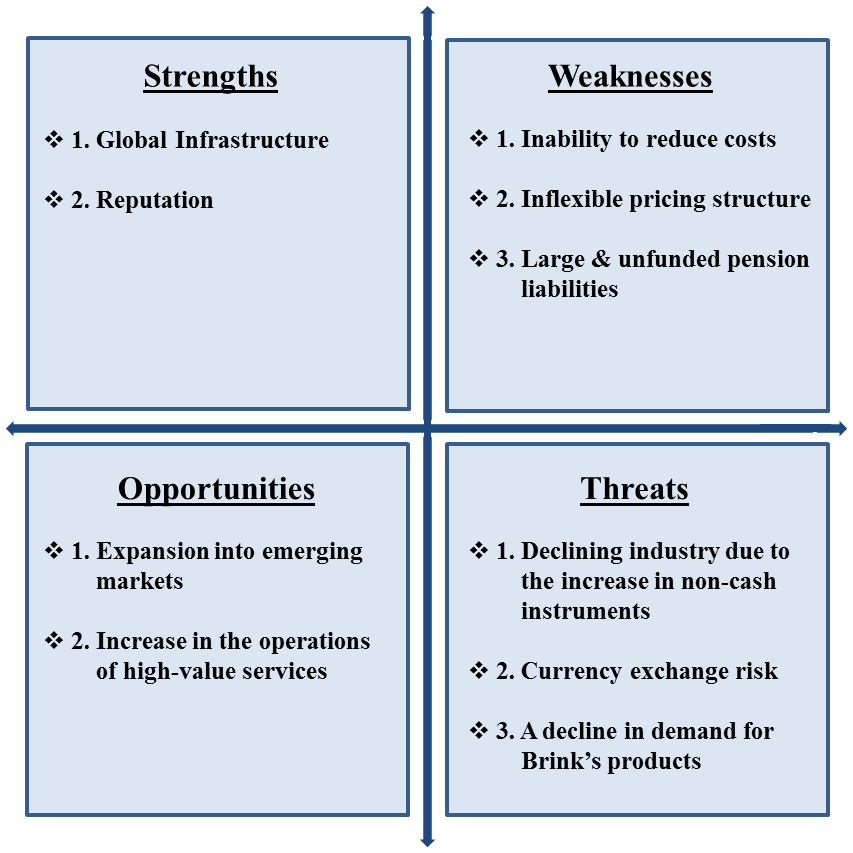 Source: Team’s Analysis
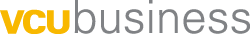 Porter’s Five Forces Model
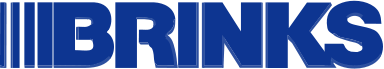 Source: Team’s Analysis
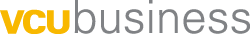 [Speaker Notes: After an in depth analysis into Michael Porter’s Five forces we determined that Brink’s future is at the mercy of others, and there are a lot of negative aspects. The possibility of new entrants is moderate due to low barriers of entry, which are created because customers are willing to go with lesser known brands based on lower prices. The threat of substitute products we found to be very high given how imitable the services and products Brink’s offers are. As far as the bargaining power of suppliers and customers, we find that Brink’s customers do have power based on the number of substitutes. The suppliers of the company have been determined to have a moderate level of bargaining power based on the inelastic demand for the inputs in Brink’s production. Finally, the competitive rivalry within the industry was found to be very high, which is partially due to Brink’s losing market share based on the fact that they aren’t priced competitively.]
Brink’s Income Statement
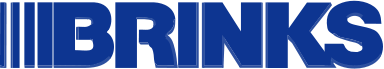 Source: Team’s Analysis
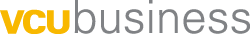 Brink’s Income Statement (Common Size)
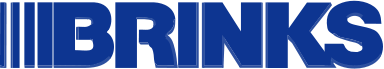 Source: Team’s Analysis
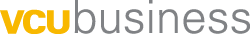 Transaction Summary
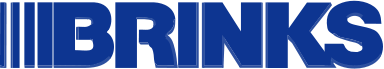 Source: S&P Capital IQ, Team’s Analysis
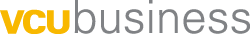 Transaction Summary, Pt. II
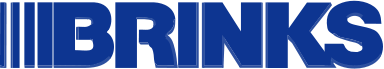 Source: S&P Capital IQ, Team’s Analysis
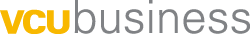 Brink’s Balance Sheet
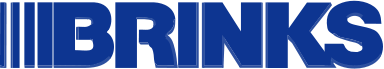 Source: S&P Capital IQ, Team’s Analysis
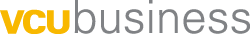 Brink’s Balance Sheet (Common Size)
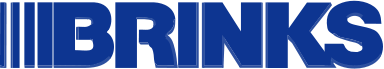 Source: S&P Capital IQ, Team’s Analysis
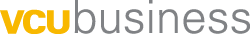 Brink’s Statement of Cash Flows
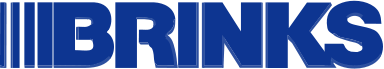 Source: S&P Capital IQ, Team’s Analysis
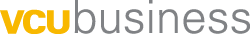 Financial Analysis Ratios
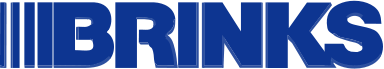 Source: S&P Capital IQ, Team’s Analysis
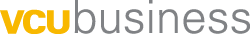 Institutional Holdings
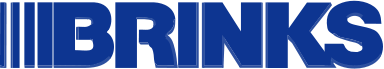 Source: S&P Capital IQ, Team’s Analysis
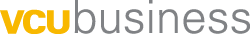 Institutional Holdings, Pt. II
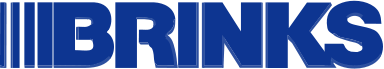 Source: S&P Capital IQ, Team’s Analysis
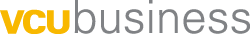 Capital Structure & Weighted Average Cost of Capital
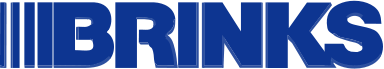 Source: Bloomberg, Team’s Analysis
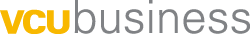 Pension Liabilities, Pt. I
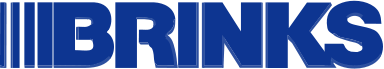 Source: S&P Capital IQ, Team’s Analysis
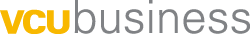 Pension Liabilities, Pt. II
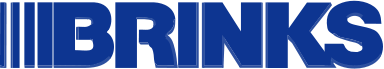 Source: S&P Capital IQ, Team’s Analysis
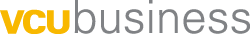 Pension Liabilities, Pt. III
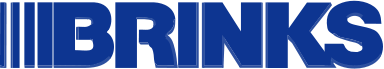 Source: S&P Capital IQ, Team’s Analysis
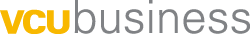 Pension Liabilities, Pt. IV
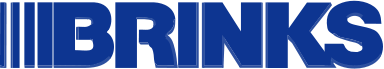 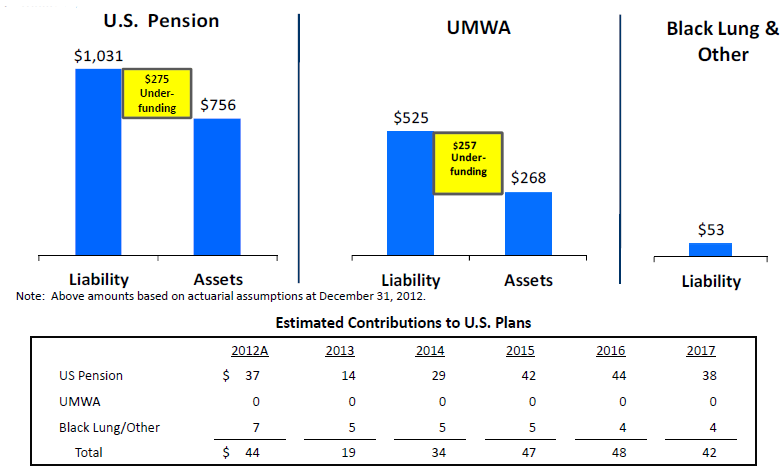 Source: S&P Capital IQ, Team’s Analysis
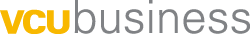 Pension Liabilities, Pt. V
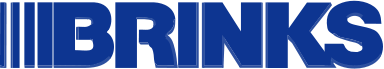 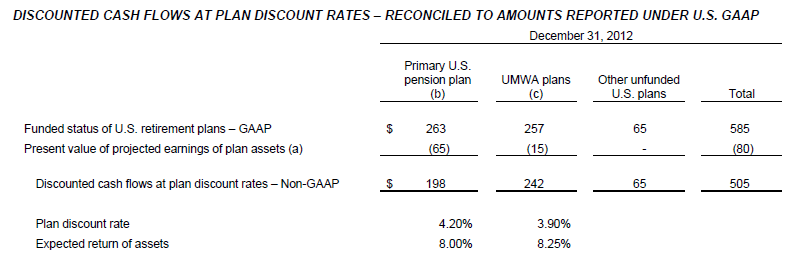 Source: S&P Capital IQ, Team’s Analysis
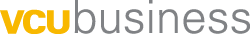 OPEB, Pt. I
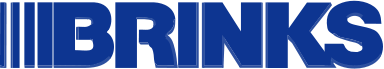 Source: S&P Capital IQ, Team’s Analysis
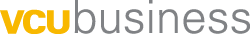 OPEB, Pt. II
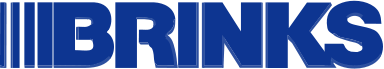 Source: S&P Capital IQ, Team’s Analysis
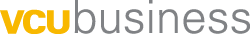 OPEB, Pt. III
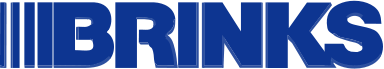 Source: S&P Capital IQ, Team’s Analysis
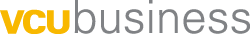 Pension Projections Funded Status
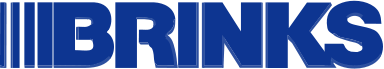 Source: Brink’s 2011 10k
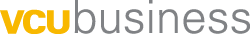 Assumptions
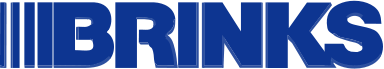 Source: Team’s Analysis
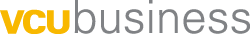 [Speaker Notes: Show DCF Income Statement Assumptions slide
Nick: Now I will go into our assumptions for the DCF model. Looking at the income statement, our revenue growth assumptions were derived from the industry-wide expectation of decreasing growth. We assumed 2013 revenue growth to be 8 percent, which was the 5-year average, and then to grow a declining rate of 1 percent per year, given previous volatility of Brink’s revenue. 
As for the cost of goods sold, even though management has set goals to control costs, costs of goods sold as a percentage of revenue has increased since 2008, so we held cost of goods at 81.27 percent of revenue, which was the 3-year average of 2009 through 2011. 
We believe that Brink’s cost cutting goals will however allow them to reduce selling, general, and administrative expenses, so we stepped down SG&A as a percentage of revenue by a tenth of a percent each year from our 2012 estimate of 14.5 percent of revenue. 
We assumed the income tax rate will be 35% for the next five years. This is supported by a 36% 5-year average of the effective tax rate excluding 2009, which had an extraordinary tax credit.]
Assumptions, Pt. II
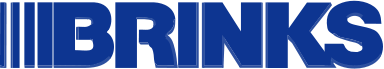 Source: Team’s Analysis
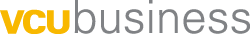 [Speaker Notes: Nick: Moving to the balance sheet, we held cash as a percentage of revenue constant at 5%, as the historical volatility was low with a standard deviation of 1.49%. 
As for debt, Brink’s has taken on additional debt in recent years, but management has plans to reduce debt, so we assumed debt as a percentage of assets would return to pre-recession levels. To reflect this assumption, we stepped this ratio down over five years from current levels toward levels seen before 2008. 
We selected a 4% terminal growth rate for our DCF, which is inline with long-term GDP growth rates. We believe the accurately reflects Brink’s terminal growth prospects because of the maturity of the industry.]
2012 Estimate Calculation
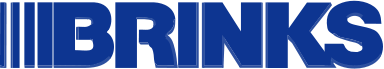 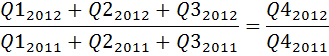 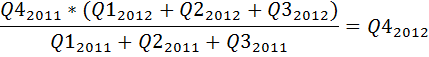 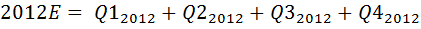 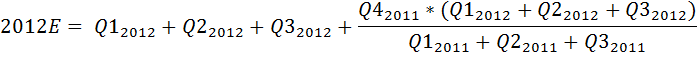 Source: Team’s Analysis
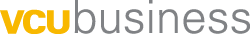 Economic Value Added (EVA)
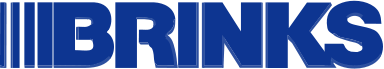 Source: Team’s Analysis
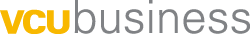 Free Cash Flow (FCF) Calculation
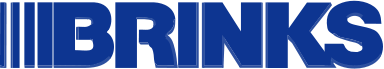 Source: Team’s Analysis
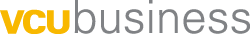 Perpetuity Growth Model
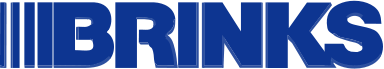 Source: Team’s Analysis
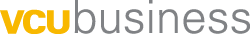 DCF Sensitivity Analysis
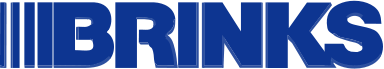 Source: Team’s Analysis
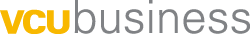 P/E Valuation
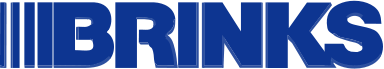 Source: Team’s Analysis
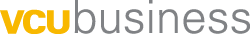 Free Cash Flow (FCF) Yield
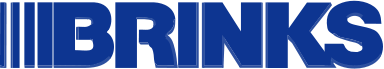 Source: S&P Capital IQ, Team’s Analysis
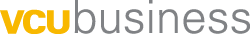 Currency Devaluation
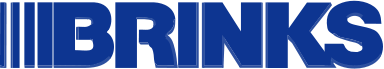 USD VS. VEF
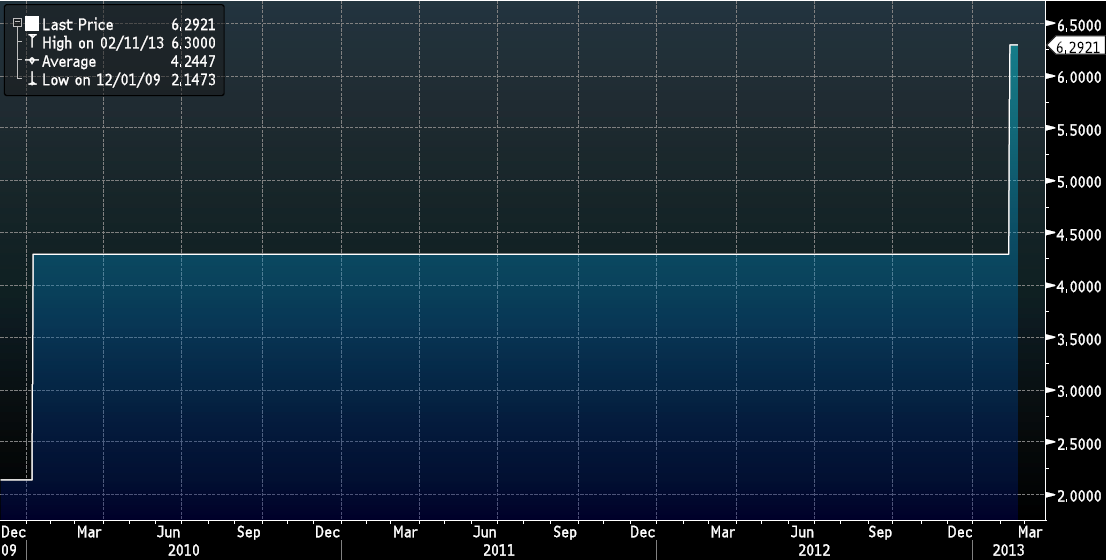 Source: Bloomberg
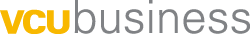 Historical & Projected Earnings
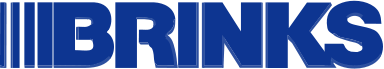 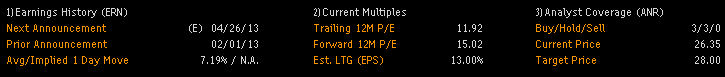 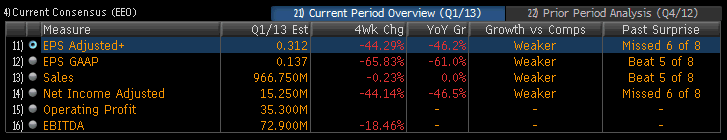 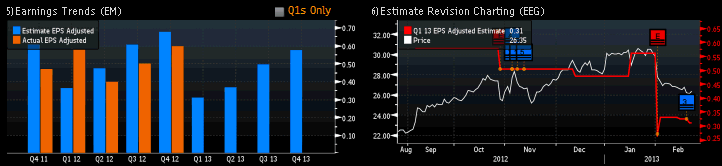 Source: Bloomberg
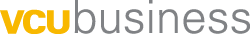 Credit Rating & Outlook
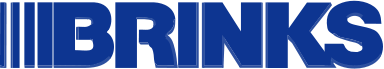 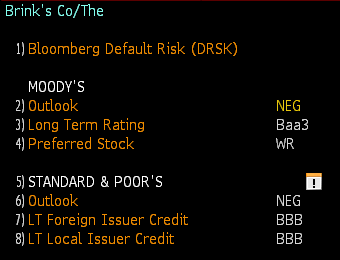 Source: Bloomberg
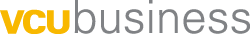 Frequently Asked Questions – 1
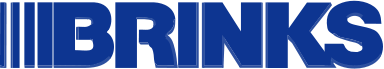 Can you elaborate on the Home Security spin off?
Brink’s Home Security (BHS) was spun-off on October 31, 2008.  Brink’s distributed one share of BHS common stock for each share of Brink’s outstanding and contributed $50 million in cash at the time of the spin-off.

The business was later renamed Broadview Security.

In 2010, Tyco International, the holding company for ADT Worldwide Security, purchased Broadview Security for $42.50/share, which was 35 percent higher than Brink’s stock price at the time, $31.42.
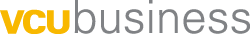 Frequently Asked Questions  -2a
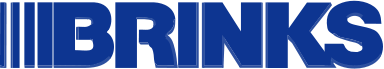 Could you elaborate on the industry outlook?
Short-Run: the industry outlook is uncertain and subject to volatility
A linear regression of the S&P Security & Alarm Services index and the MSCI World index, an 83% correlation suggests that the industry is rather cyclical in nature. [See Linear Regression]
As long as broader macroeconomic risks continue to threaten the global economyindustries which are cyclical such as the one Brink’s operates in will be subject to these same risks.
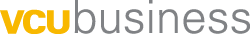 Frequently Asked Questions  -2b
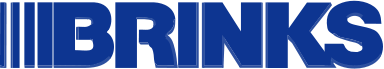 Could you elaborate on the industry outlook?
Long-Run: the industry is in decline as cash is gradually phased out due to an increase in the use non-cash instruments to conduct financialtransactions.
According to the World Payments Report there is a fundamentaltransformation in the payments landscape which is expected to continuein the medium-to-longer term.
This has largely been due to regulatory pressure as there has been a drive towards increased standardization and commoditization
EXAMPLE:
Sweden has nearly eliminated the use of physical cash as it only comprises 3 percentof transactions in the entire country.
Public buses don’t accept cash
Offerings at church are made using credit or debit cards
A number of banks have stopped handling cash all together
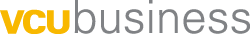 Frequently Asked Questions – 3
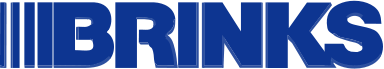 Industry Risk
Segment Failure Risk: The possibility that one of Brink’s business segments could fail, such as an increase in the use of non-cash instruments reducing demand for the company’s Cash-In-Transit or Cash Logistics segment to the point that the segment is unprofitable
New Entrant Risk: The possibility that new competitors will enter the market and take market share from Brink’s by undercuting them or providing higher  quality services for a comparable price.
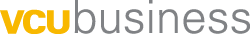 Frequently Asked Questions – 4
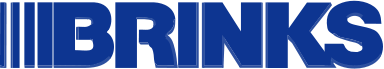 Operational Risk
Theft of Customer Valuables: The possibility that cash or valuables that Brink’s is responsible for are stolen, as seen by the $50 million diamond heist that occurred in Brussels.
Disruption of IT Systems: The possibility of computer, phone, or IT systems going down jeopardizing Brink’s ability to carry out daily operations.
A decline in reputation: The possibility that customers and suppliers becomeless confident in Brink’s being able to carry out their services as has likely happened from the $50 million diamond heist that occured in Brussels.
Litigation risks from discontinued operations: The possibility that future lawsuits from past operations will materialize, such as a former coal employee suing Brink’s.
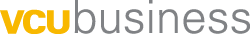 Frequently Asked Questions – 5 & 6
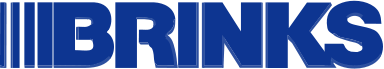 Regulatory Risks
Tax Regulation Risks: The possibility of a change in the corporate tax ratewhich reqiures Brink’s to pay out more in taxes, directly hindering profitability.
Industry Regulation Risks: The possibility of a change that requires Brink’s to devote resources to meet new industry standards, such as stricter environmental laws.
Financial Risks
Currency Exchange Risk: The possibility that major fluctuations in currency exchange rates will reduce Brink’s profitability.
Unfunded Liability Risk: The possibility that pension liabilities will become too large and jeopordize operating activities as cash is drained to meet these obligations.
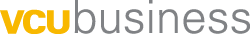 Frequently Asked Questions – 7
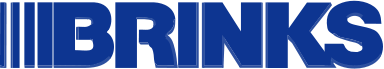 Why did working capital increase in your estimate?
Based on our operating model assumptions, we believe that current assets will increase at a faster rate than current liabilities.
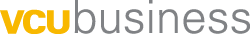 Frequently Asked Questions – 8
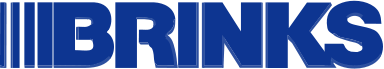 What have pension expenses been historically, and what do you expect they will be in the future?
See Pension slides
Management expectations indicate that pension obligations should decrease in the future and the company will make contributions totaling $228 million from 2012 through 2017.
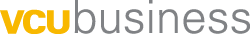 Frequently Asked Questions – 9
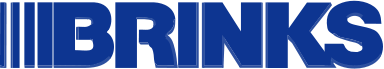 What caused the spike in organic revenue growth in 2011?
We believe that the spike in organic revenue was due to a rebound in demand for Brink’s services since the 2008 downturn, as well as significant growth in Latin America.
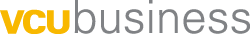 Frequently Asked Questions – 10
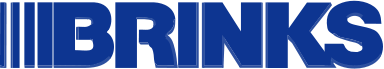 Given that Brink’s is divesting less profitable businesses, how do you think this will affect their margins going forward?
If Brink’s continues to divest less profitable segments, margins should expand over time.  

However, Brink’s has only divested small business in France and Poland

Until more systematic evalutions of all segments occurs, major improvments in margins may not be realized.
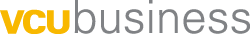 Frequently Asked Questions – 11
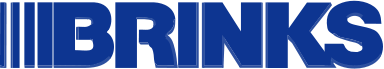 Why is your 2012 estimated tax rate only 23.8%?
The tax rate was calculated as funciton of our projections for 2012 operations. 

Please refer to our calculation slide for 2012 estimates.
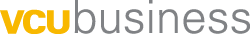 Frequently Asked Questions – 12
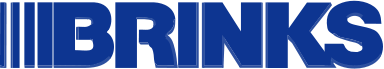 What is the source of the income from discontinued operations,  and why has it stopped?
In 2007 and 2008, income from discontinued operations has primarily come from Brink’s spin-off of their home security segment 

Other sources include BAX Global
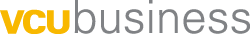 Frequently Asked Questions – 13
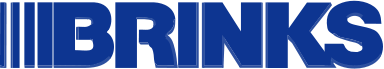 Can you elaborate on Brink’s unfunded liabilities?
See Pension Projections Funded Status 

Brink’s plans to be able to fully fund their liabilities by 2023
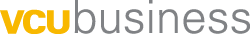 Frequently Asked Questions – 14
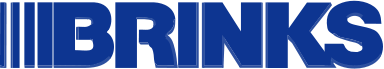 Why did you not include the Dividend Discount Model when generating your target price?
The stock price is highly sensitive to minor changes in the inputs.

For Example: 
Decreasing the growth rate by 1 percent generates a price of $16.08
Increasing the growth rate by 1 percent generates a price of $59.47
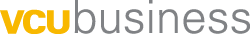 Frequently Asked Questions – 16
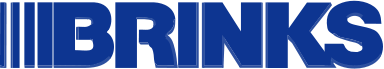 What were your estimates for free cash flow going forward? Why were they increasing?
See FCF slide
Free cash flow is a funtion of our operating model assumptions.  We assume positive revenue growth, constant margins, and decreasing SG&A, which leads to an increase in free cash flow in future years.
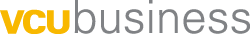 Frequently Asked Questions – 17
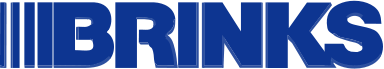 What was your terminal growth rate in your DCF?
We choose a terminal growth rate of 4% because we believe this is in linewith long term GDP trends in developed nations.  

Over half of Brink’s revenue was generated in developed nations which have been experiencing growth below 3% since the 2008 downturn. 

Brink’s does operate in higher growth countries,  but these countries’ growth will slow over time, and also carry more risk

As a result, we believe 4% for a terminal growth rate is generous for Brink’s and any higher rate could not be justified.
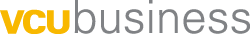 Frequently Asked Questions – 18
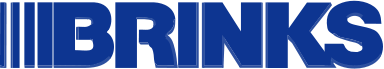 Why is Brink’s free cash flow yield the lowest among their competitors?
Brink’s low free cash flow yield is a result of their inability to control costs as seen by their decline in margins over the last few years. 


In addition, FCF has also declined because the company is no longer recieving cash from discontinued operations.
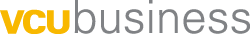 Frequently Asked Questions – 20
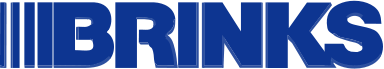 Now that the market price for Brink’s has reached  your target range, do you still believe the company is a sell?
Yes, we reaffirm our sell decision for the Brink’s company based on the following considerations: 

The industry continues to have a challenging outlook in the future
Competition in the industry has continued to intensify
Brink’s management has yet to show an ability to control costs
Recent events such as the Diamond heist in Brussels have already impacted Q1 earnings
Given the opportunity to adust our operating model and valuations for these considerations we would likely lower our target price even further.
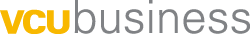 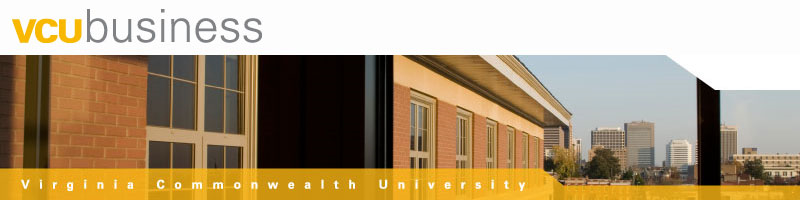 Thank You!
Virginia Commonwealth University
Nick DeRobertis  |  Corbin Fox  |  Kellie Masters  |  Chris Prompovitch